Самообслуживание, элементарный бытовой труд
Муниципальное автономное дошкольное образовательное учреждение 
детский сад №12
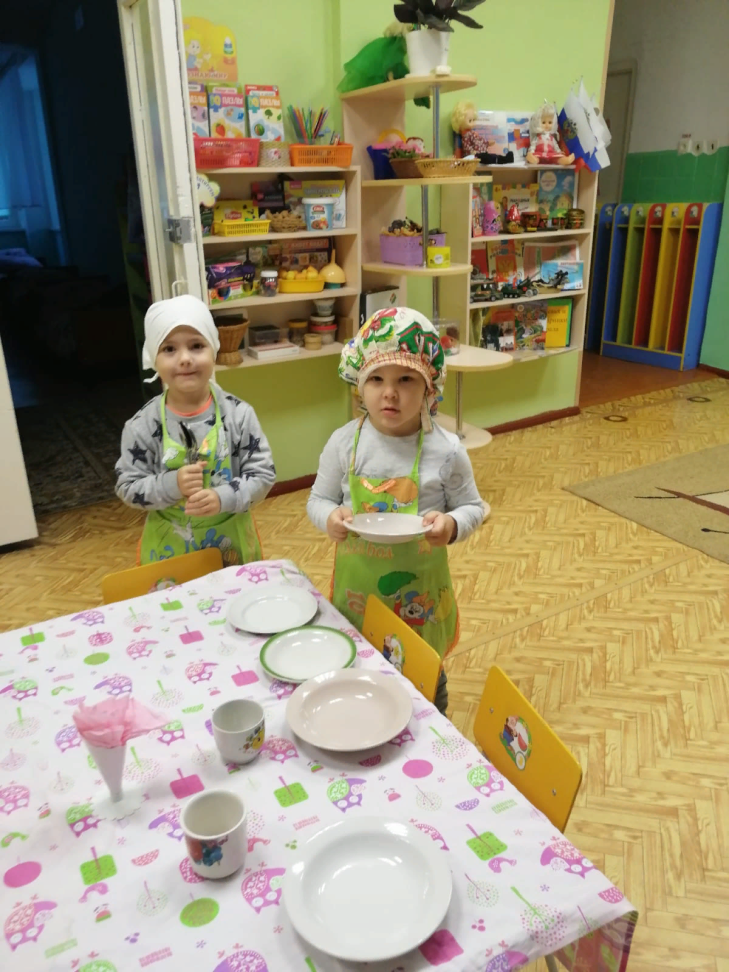 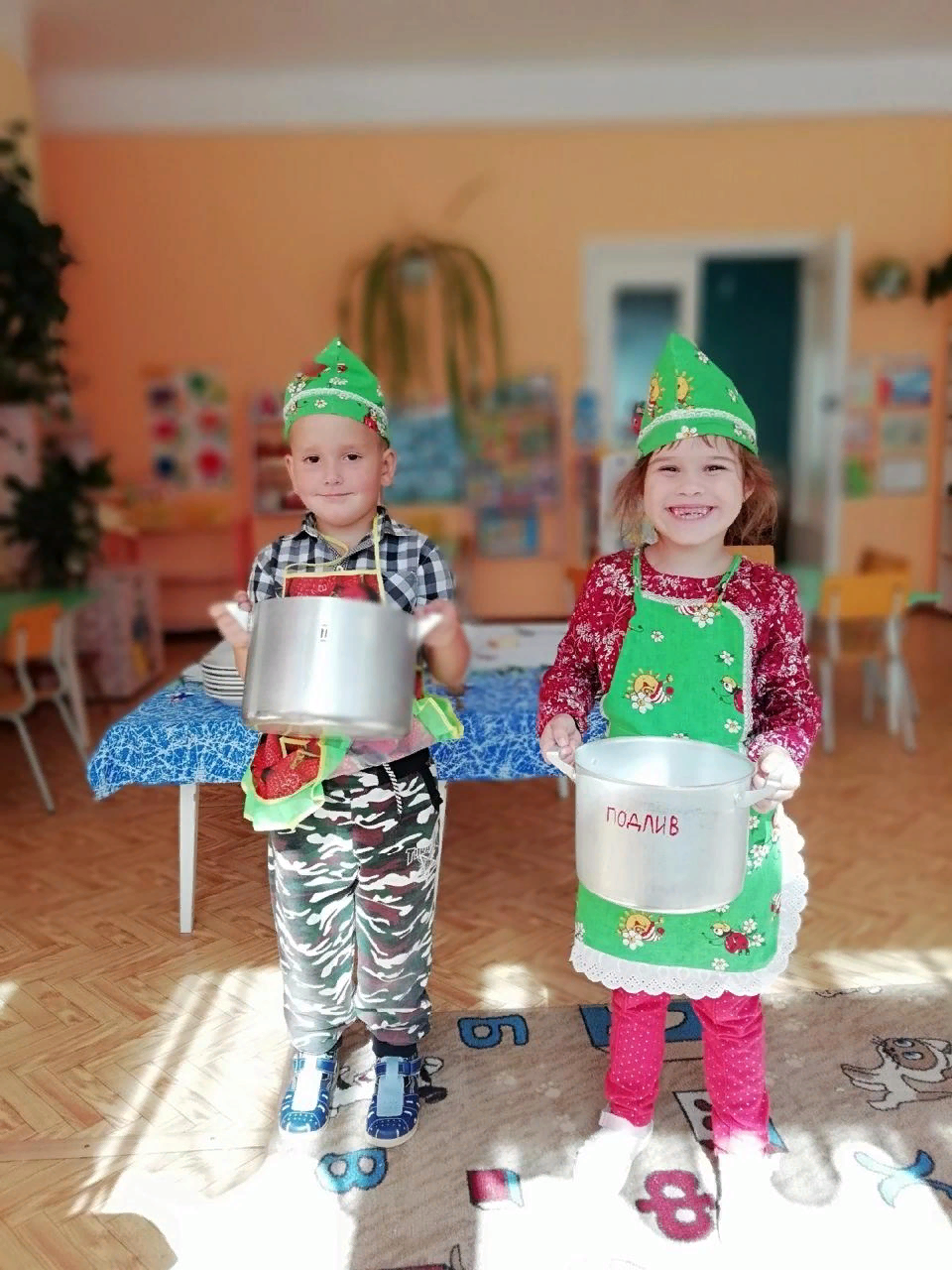 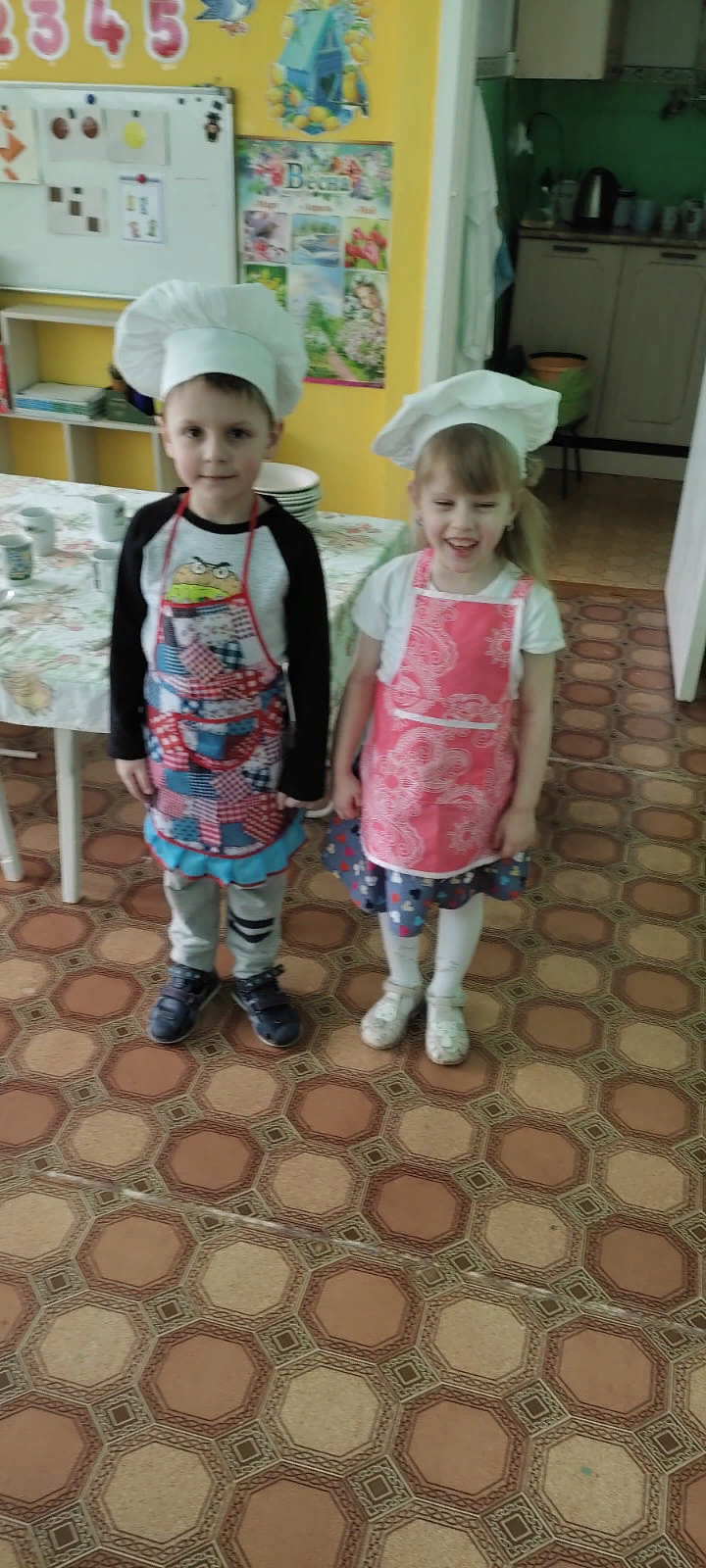 Дежурство
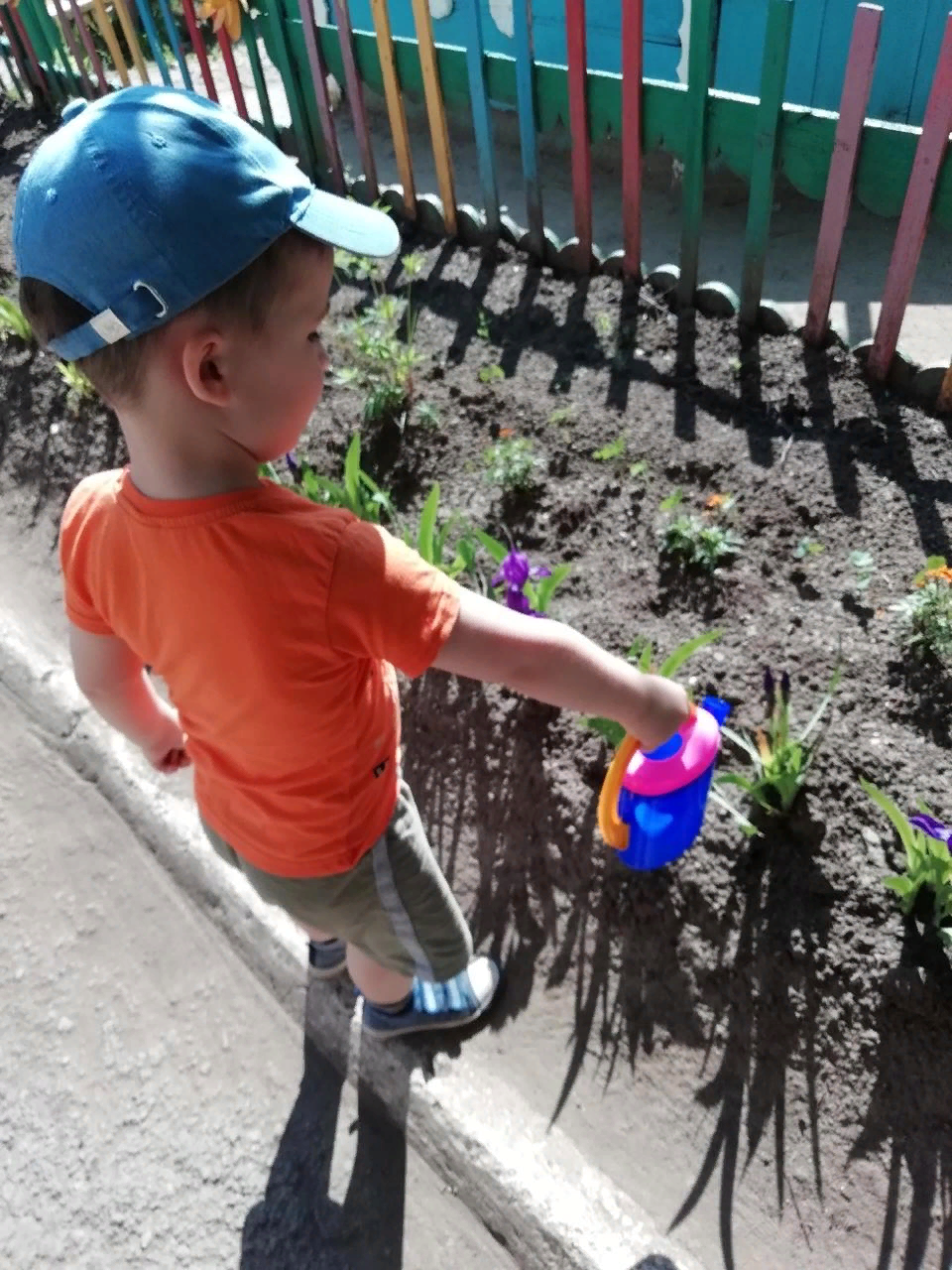 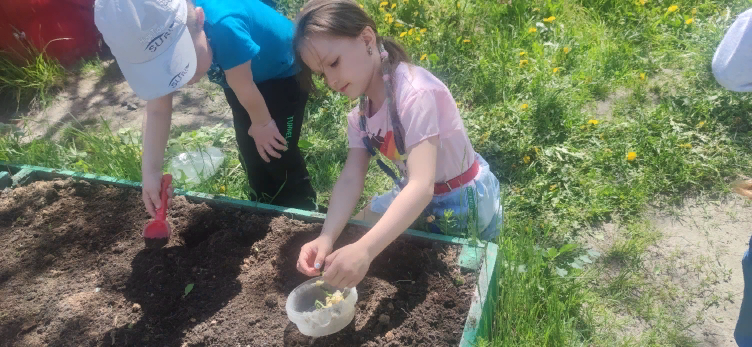 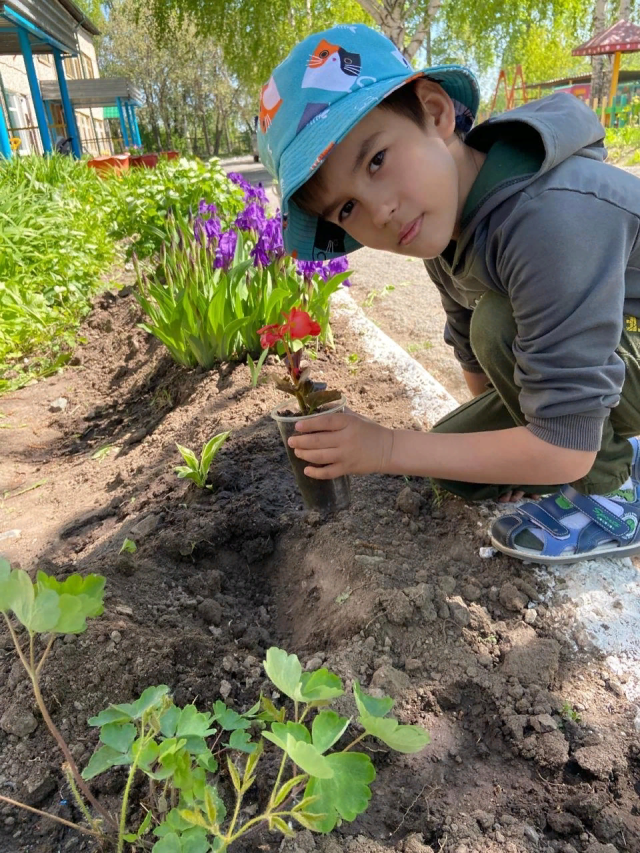 Труд в природе
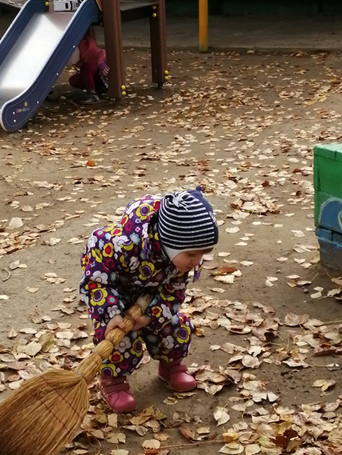 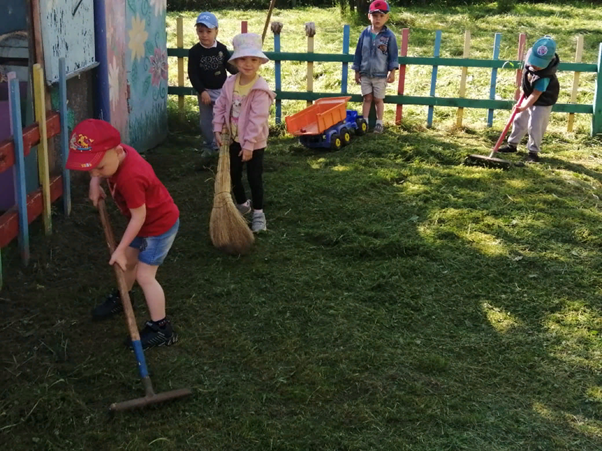 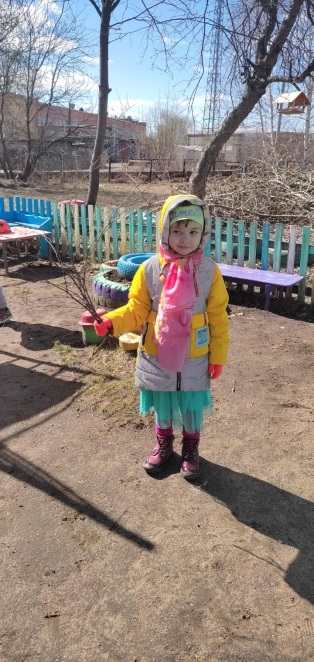 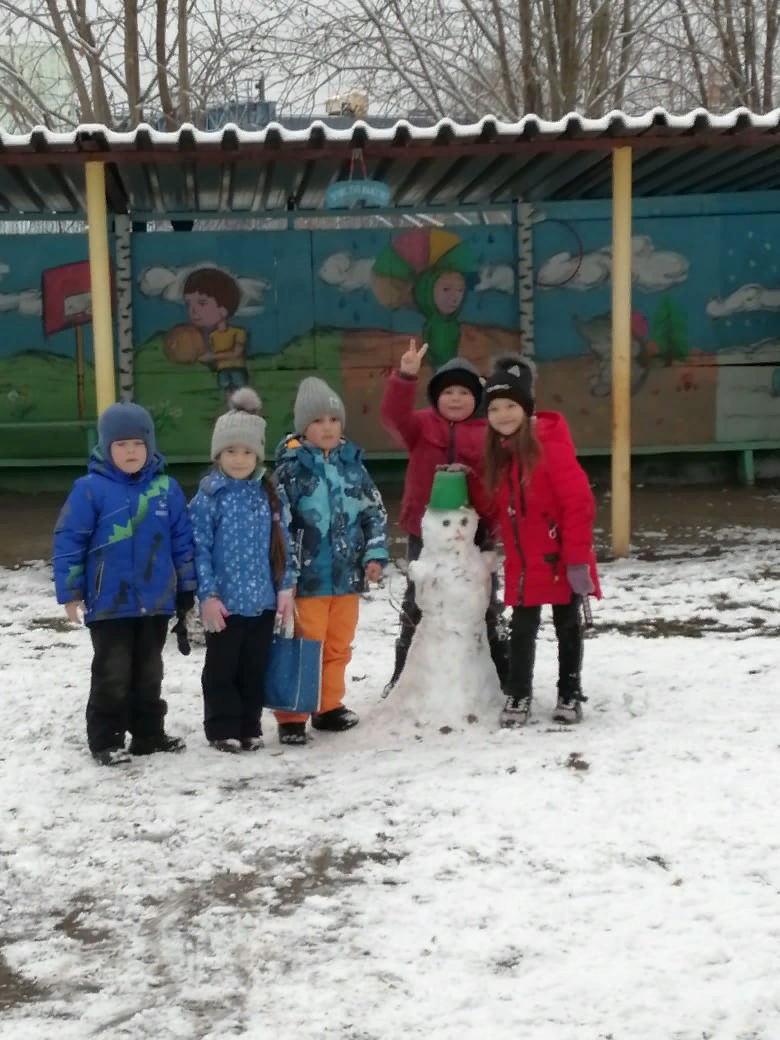 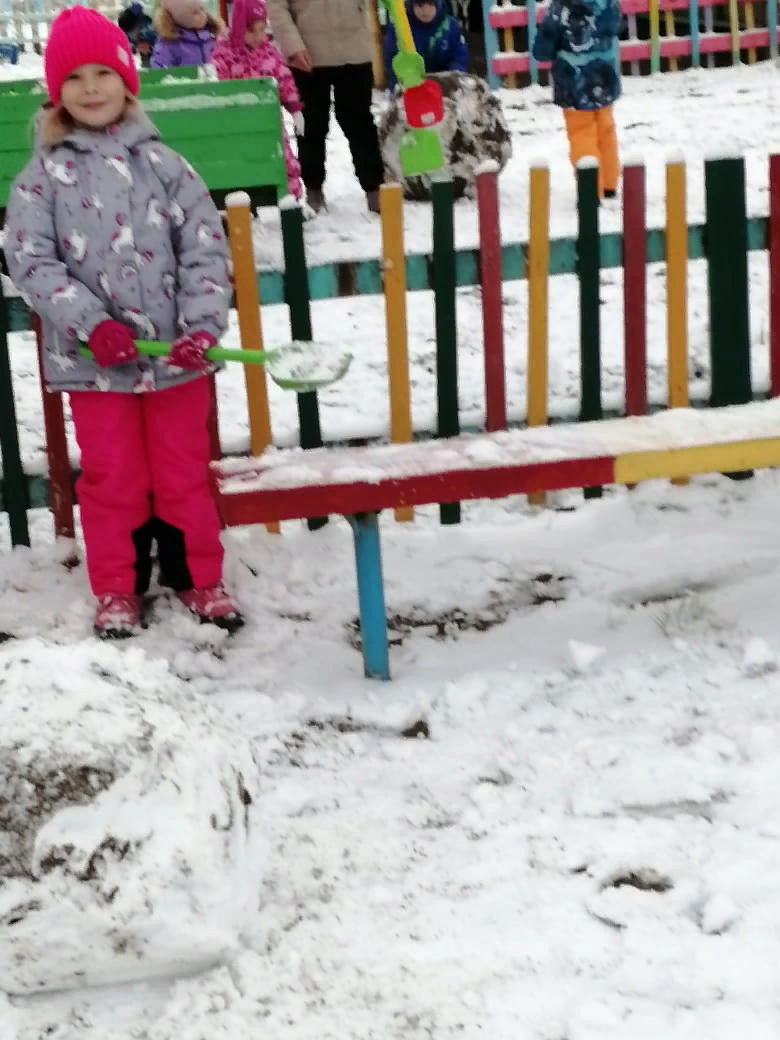 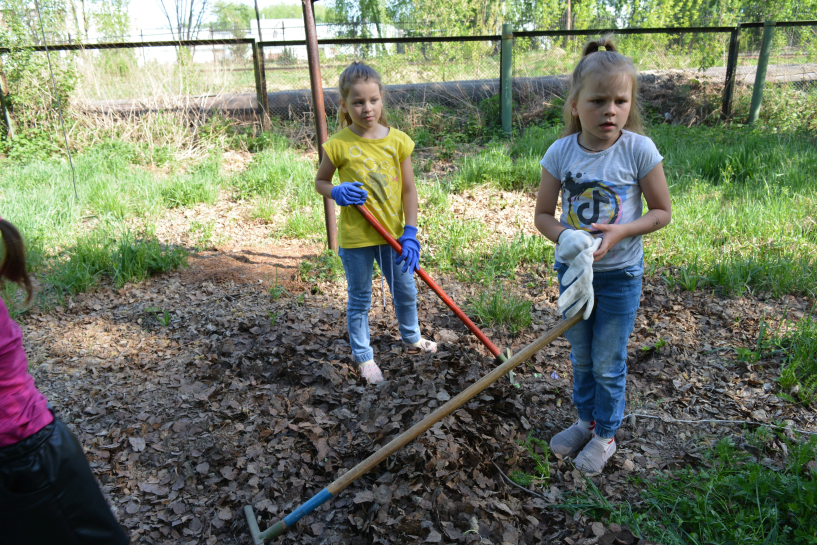 Уборка территории
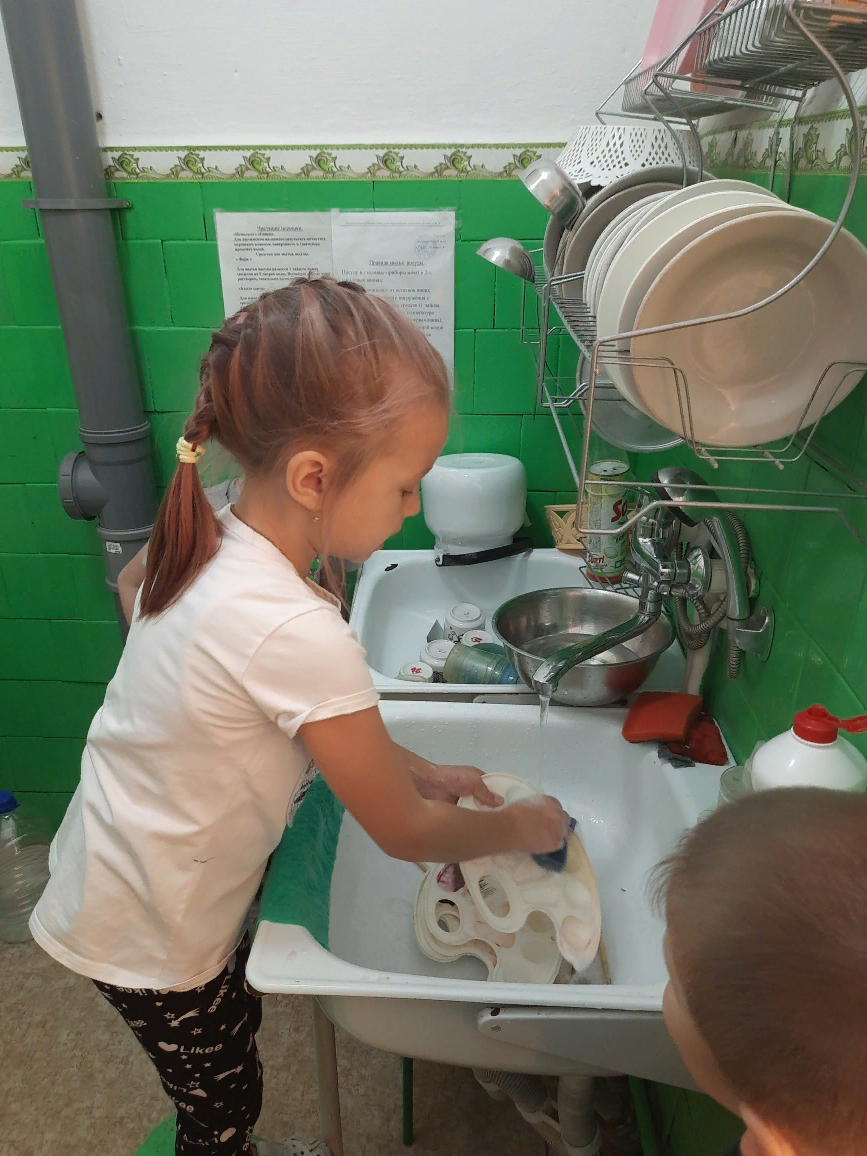 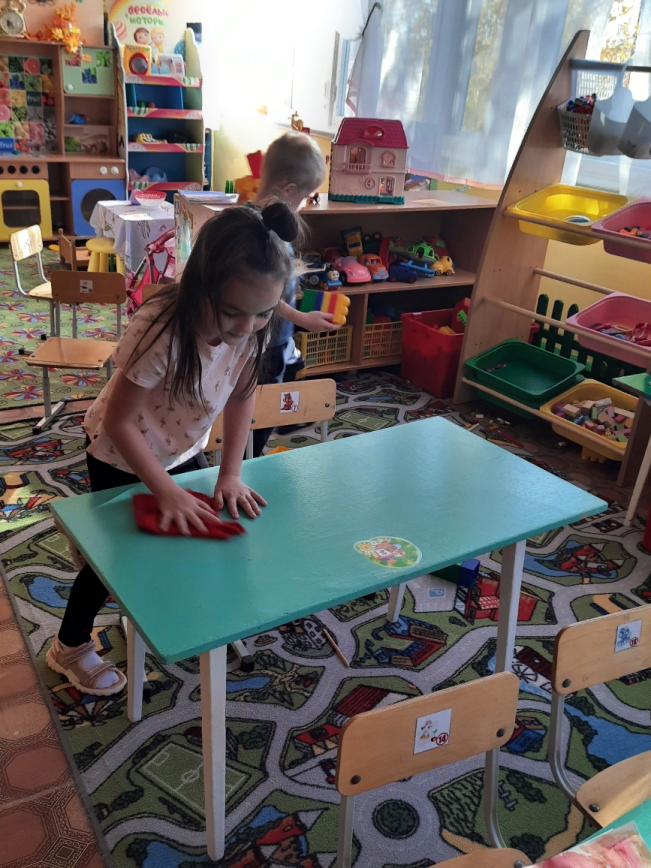 Бытовой труд